SOUŘADNĚ SPOJENÉ VĚTY VEDLEJŠÍ
Opakování učiva
V Terezíně na Litoměřicku si v pondělí lidé připomněli památku obětí holokaustu.
Už si dobře nepamatuju,o čem ten film byl a kdo v něm hrál.
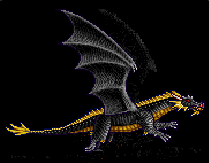 Koho,co si dobře nepamatuju?
-O čem ten film byl.
-Kdo v něm hrál.
Věty vedlejší jsou předmětné a mají stejnou řídící větu
Vedlejší věty jsou v poměru slučovacím
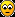 Přišel jsem, ne abych se s tebou hádal, ale abych ti pomohl.
Za jakým účelem jsem přišel?
-Ne abych se s tebou hádal.
-Abych ti pomohl.
Věty vedlejší jsou účelové a mají stejnou větu řídící
Věty vedlejší jsou v poměru odporovacím
Spojovací výrazy mezi souřadně spojenými větami vedlejšími se opakují,
nebo se mohou i vypustit.
kteří
Nechápu lidi, kteří chodí přes den do práce a  pak se jen mlčky dívají na televizi.
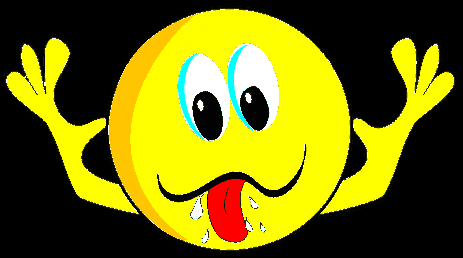 Které lidi nechápu?
-Kteří chodí přes den do práce.
-Kteří se pak jen mlčky dívají na televizi
Věty vedlejší jsou přívlastkové v poměru slučovacím
a)Určete druh vedlejších vět
b)Určete, v kterém významovém poměru jsou souřadně spojené věty vedlejší
Slíbil mi, buď že mi napíše, nebo že mi zavolá. 
Maminka by určitě byla ráda, kdybys Přemkovi pomohl s úkolem, nebo dokonce s ním pravidelně opakoval látku z češtiny. 
Viděla jsem toho člověka, jak mu ukazoval nějaký papír a jak ho  o něčem přesvědčoval. 
Poprosila mne,abych zalil květiny,ale (abych)nepolil nábytek.  
Vzkázal mi, že za ním nepůjde, že nemá v tomto týdnu ani jedno odpoledne volné.